독도의 기후
기온

-연평균 기온은 14C이며 울릉도 보다 0.9C 높고 서울보다 0.8C 높다. 

-월평균기온은 8월이 25.1C로 가장 높으며 1월과 2월이 4.2C로 가장 낮다
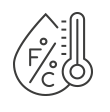 독도의 기후
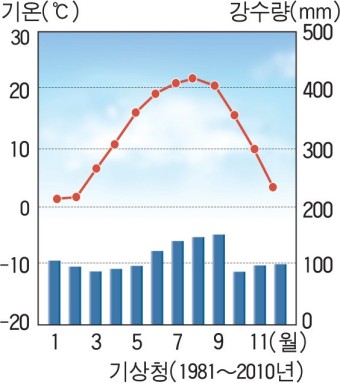 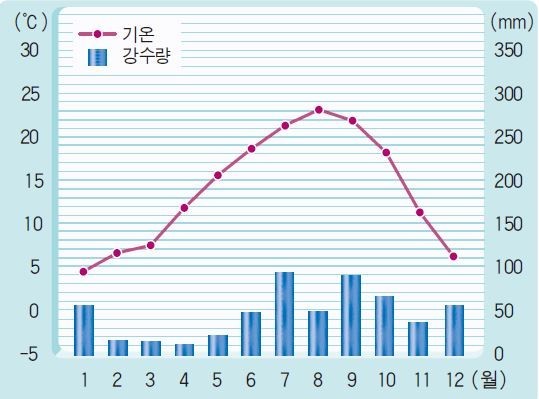 독도의 기온과 강수량을 알 수 있는 그래프
독도의  기후
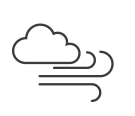 바람

-독도의 주풍은 서남서 또는 남서풍(2012~2021년)이며, 겨울철은 서남서풍이 우세하고, 여름철은 서남서 또는 동남동풍이 우세합니다.
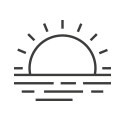 수온
-연평균수온은 17.5℃
-월평균수온이 가장 수온이 가장 높은 달은 8월로 26.3℃
가장 낮은 달은 3월 9.9℃이다.
독도의  형성
약 460만년전의 동해, 수심 2,000m 해저면에서 화산활동이 시작되어 수백만년에 걸쳐 독도가 형성

독도 화산체가 수면 위로 드러난 것은 약 250만년전으로, 대규모로 분출된 용암과 입자들이 굳어져 독도해산 위에 독도 화산체가 형성되었다. 

이 시기 이후로도 소규모 분출 및 관입의 흔적이 있으나, 전체적으로 침식작용이 우세하였고, 수면 위로 드러났던 독도 화산체의 대부분이 침식되어 현재의 형상이 남아 있는 것으로 추정됩니다.
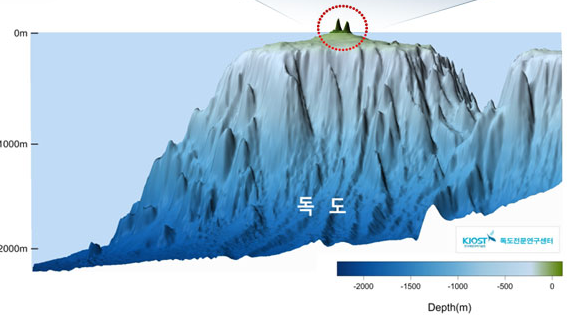 독도의  형성
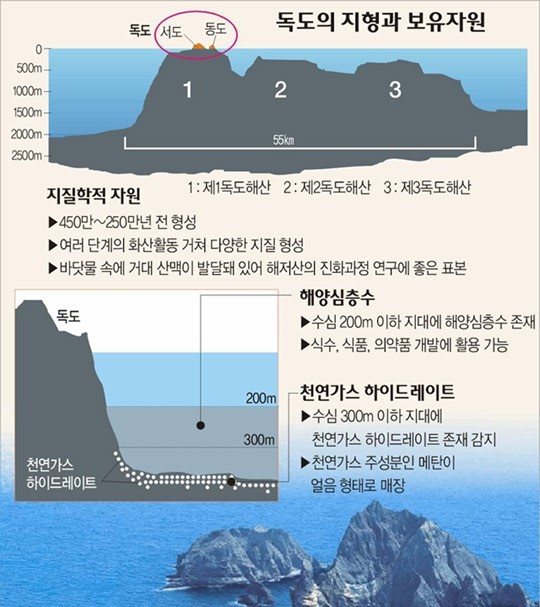 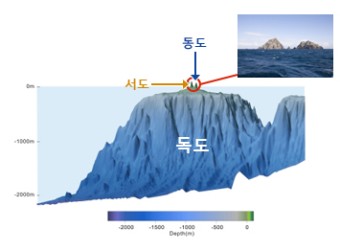 독도의 지형
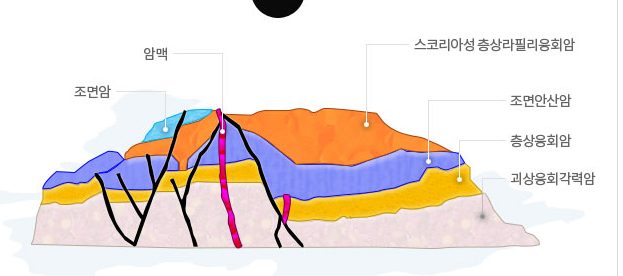 -독도는 울릉분지 북동쪽 가장자리에서 솟아오른 형태
원탁형태의 해산 정상부에 형성

-동도와 서도 2개의 바위섬과 89개의 바위와 암초가 있다 동도와 서도는 얕은 물길을 사이에 두고 나뉘어 있음

-주상절리와 수평 주상절리가 있으며 
마그마가 분출하여 생긴 조면암, 조면안산암에 나타남
최고봉은 98.6m로 정상에 평탄한 부분이 있고 완만함

-해안단애에는 동굴이 많이 존재하고 물골 바위에서 떨어지는 물은 해수 담수화시설의 설치 이전까지 독도 주민의 수원으로 활용
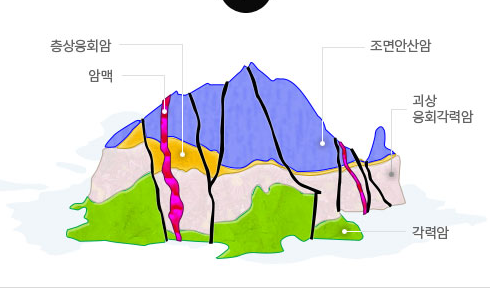 독도의 지형
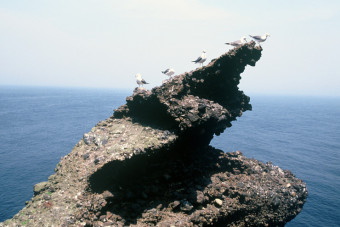 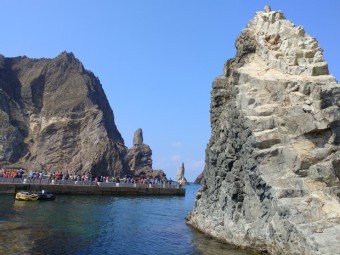 독도의 악어바위
독도의 주상절리
독도의 지형
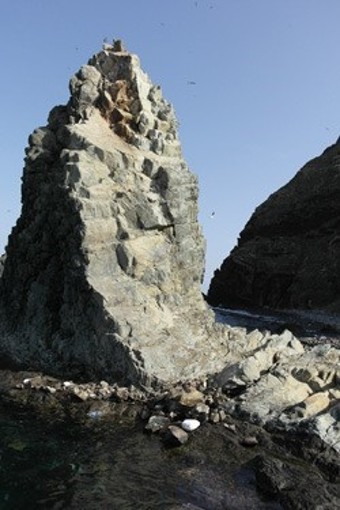 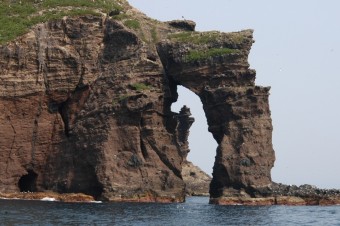 독도의 숫돌바위
독도의 독립문 바위
독도의 생태계 - 식물
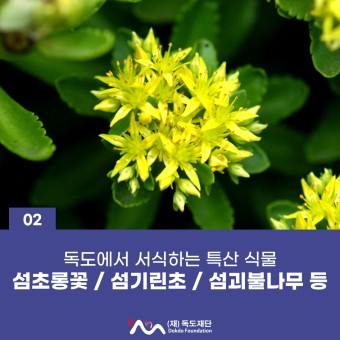 독도는 오랜 세월 동안 풍화되며 만들어진 흙이 땅을 얇게 덮고 있다. 쌓인 흙은 깊이도 얕으며 경사가 심해 씨가 뿌리를 내리고 싹을 틔울 수 있는 흙이 많지 않다.

비가 내리면 흙이 흘러내리니 토양은 항상 건조하고 소금기 머금은 해풍이 강하게 불어 식물이 자라기에 좋은 환경이 아니지만, 끈질긴 생명력을 가진 야생화들은 쉽게 볼 수 있다.

표층이 얕은 바위섬이며 바람과 염분 등의 환경에 
적응한 식물상을 보이고 식생천이  과정은 연구 가치가 높다.
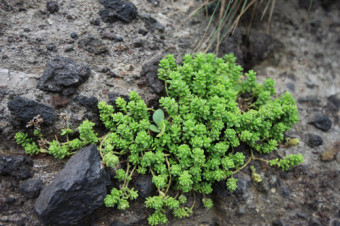 독도의 생태계 - 식물
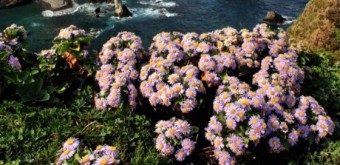 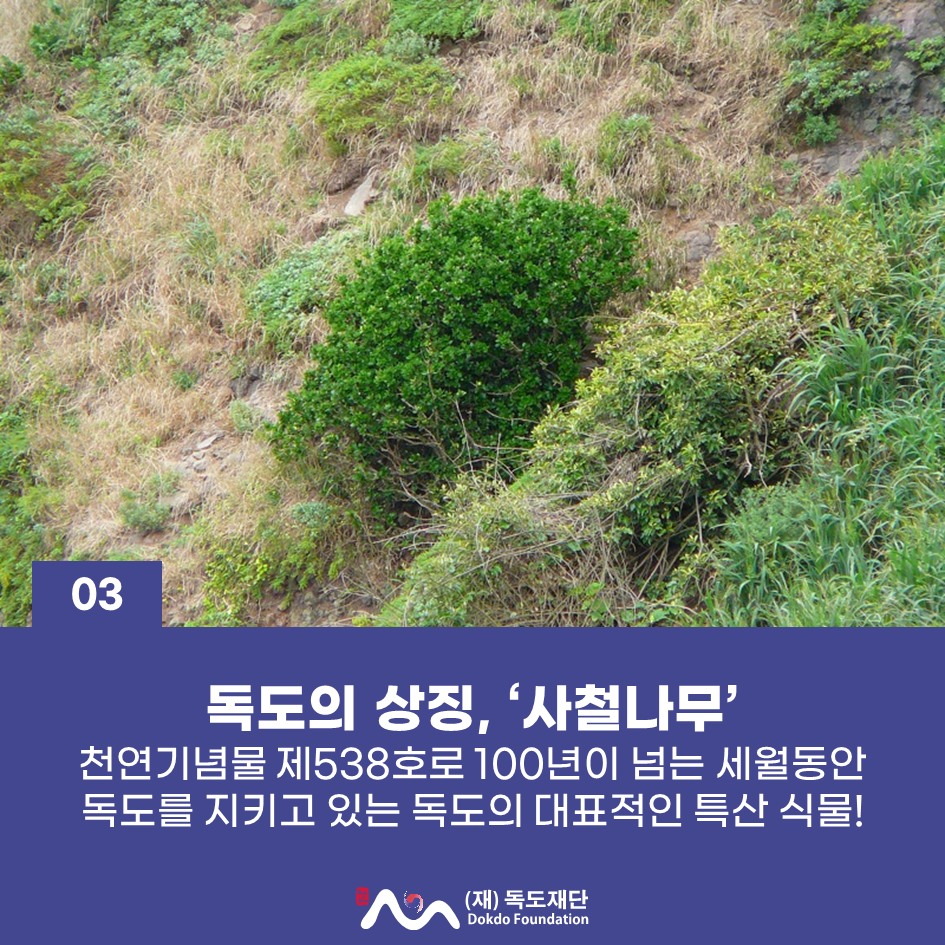 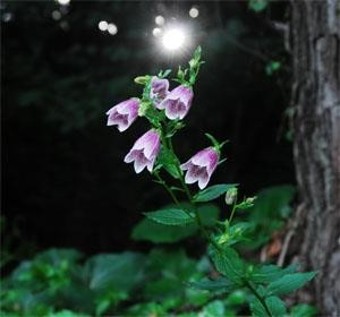 독도의 대표적 식물